Can Data be Organized for Science and Reuse?
Ted Habermann, 
Aleksandar Jelenak 
The HDF Group
thabermann@hdfgroup.org
Svetlana Shasharina,
David Fillmore
Tech-X Corporation
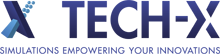 IN54A-05
1
[Speaker Notes: The Data Life Cycle is an important general concept for thinking about data collection, management, and preservation practices across the geophysical scientific data community. The cycle generally spans the scientific process from ideation, through experimental design, observation collection, data analysis and visualization, publication, archive, distributions and eventual reuse. During the cycle, the data may change through new analyses, presentations, and responsible parties, but, historically, the format and organization of the data have generally remained the same. Data collected as a time series at a point remains as a time series and data collected/calculated as grids remains as grids. BIP is BIP and BSQ is BSQ. In fact, in many large data centers, the native format remains sacrosanct and, in the scientific community, reformatting is avoided because of fear of losing information or introducing data quality problems and irreproducible results.
This traditional approach has worked well in areas where data are collected and used for a single purpose throughout the life cycle and domains where comparisons across different data sets are rare and problematic due to conflicting data organizational structures or incomplete documentation. This is not the world we live in today. Reuse for unexpected purposes and data (and model) comparisons are becoming increasingly common (e.g. climate model / observation comparisons). Data sets are preserved for future global investigators that may be unaware of the original project or purpose of the data. Also, it is becoming more common for data to be restructured and reformatted for particular problem or to support a flexible web service. Unfortunately, many of these efforts do not preserve the metadata that, hopefully, accompanies the data in the original format.
In this presentation we will discuss alternative approaches to data management that will facilitate data reuse across teams and disciplines.]
Data Organizations
ESDIS
Data As Collected / Calculated
Format: HDF4, GRIB, …
Conventions: HDF-EOS, ~HDF-EOS
File Structure: 1 file / time step
Metadata: With granules
Optimized: Synoptic (lat/lon)
Service: WCS
time
lon
lon
lon
lon
lat
metadata
ESGF
Data Reorganized
Format: netCDF3, HDF4, HDF5
Conventions: CF
File Structure: 1 file / parameter
Metadata: With granules
Optimized: Synoptic (lat/lon)
Service: WCS
P1
P2
P3
P1
P2
P3
time
P1
P2
P3
lat
2
Data Organizations
metadata ???
Data Rods
Format: Custom binary
Conventions: None
File Structure: 1 file / pixel
Metadata; ???
Optimized: Time Series Views
Service: WFS, SOS
time
P1
metadata
-- -- --- - ---
-- -- --- - ---
-- -- --- - ---
-- -- --- - ---
-- -- --- - ---
-- -- --- - ---
-- -- --- - ---
-- -- --- - ---
-- -- --- - ---
-- -- --- - ---
-- -- --- - ---
-- -- --- - ---
-- -- --- - ---
-- -- --- - ---
-- -- --- - ---
-- -- --- - ---
3D Chunking / Compression
Format: HDF5
Conventions: HDF-EOS, CF,
GDAL
File Structure: 1 file or 1 / chunk
Metadata: All in table
Optimized: Multiple Views
Service: WCS, WFS, SOS
time
P1
lat
lon
3
Go Small – Object Store
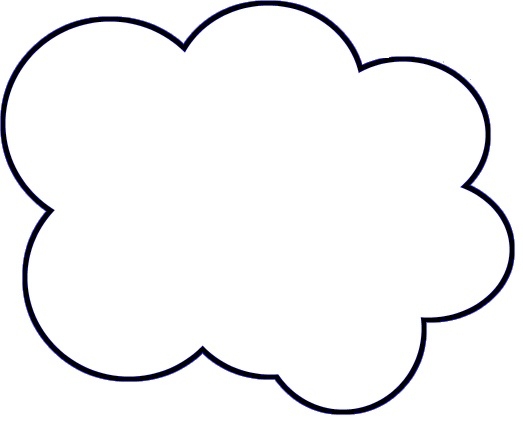 metadata
-- -- --- - ---
-- -- --- - ---
-- -- --- - ---
-- -- --- - ---
-- -- --- - ---
-- -- --- - ---
-- -- --- - ---
-- -- --- - ---
-- -- --- - ---
-- -- --- - ---
-- -- --- - ---
-- -- --- - ---
-- -- --- - ---
-- -- --- - ---
-- -- --- - ---
-- -- --- - ---
metadata
-- -- --- - ---
-- -- --- - ---
-- -- --- - ---
-- -- --- - ---
-- -- --- - ---
-- -- --- - ---
-- -- --- - ---
-- -- --- - ---
-- -- --- - ---
-- -- --- - ---
-- -- --- - ---
-- -- --- - ---
-- -- --- - ---
-- -- --- - ---
-- -- --- - ---
-- -- --- - ---
4
HDF4Maps - Arrays
<h4:Array name="localDirection" path="/Swath" nDimensions="4" id="ID_A44">
<h4:arrayData fastestVaryingDimensionIndex="3">   <h4:byteStreamSet>      <h4:byteStream offset="159790" nBytes="27648"/>      <h4:byteStream offset="727378" nBytes="27648"/>      <h4:byteStream offset="1229156" nBytes="27648"/>      <h4:byteStream offset="1730934" nBytes="27648"/> </h4:byteStreamSet></h4:arrayData>
<!-- value(s) for verification    localDirection[0,0,0,0]=48.724838    localDirection[993,0,0,0]=48.749168    localDirection[0,26,0,0]=48.418507    localDirection[993,26,0,0]=48.443016    localDirection[0,0,1,0]=30.902325    localDirection[993,26,1,0]=34.908806    localDirection[0,0,0,1]=34.543011-->
</h4:Array>
5
HDF4Maps - Chunks
<h4:Array name="BRDF_Albedo_Quality" path="/MOD_Grid_BRDF/Data Fields" nDimensions="2" 	id="ID_A1">
    <h4:arrayData compressionType="deflate" deflate_level="8">
    <h4:chunks>
<h4:chunkDimensionSizes>100 1200</h4:chunkDimensionSizes><h4:byteStream offset="35858" nBytes="192" chunkPositionInArray="[0,0]"/><h4:byteStream offset="41697" nBytes="146" chunkPositionInArray="[100,0]"/><h4:byteStream offset="55267" nBytes="206" chunkPositionInArray="[200,0]"/><h4:byteStream offset="57350" nBytes="199" chunkPositionInArray="[300,0]"/></h4:chunks>
</h4:arrayData>
<!-- value(s) for verificationBRDF_Albedo_Quality[0,0]=255BRDF_Albedo_Quality[1199,0]=255BRDF_Albedo_Quality[0,1199]=255-->
</h4:Array>
6
byteStream Sizes
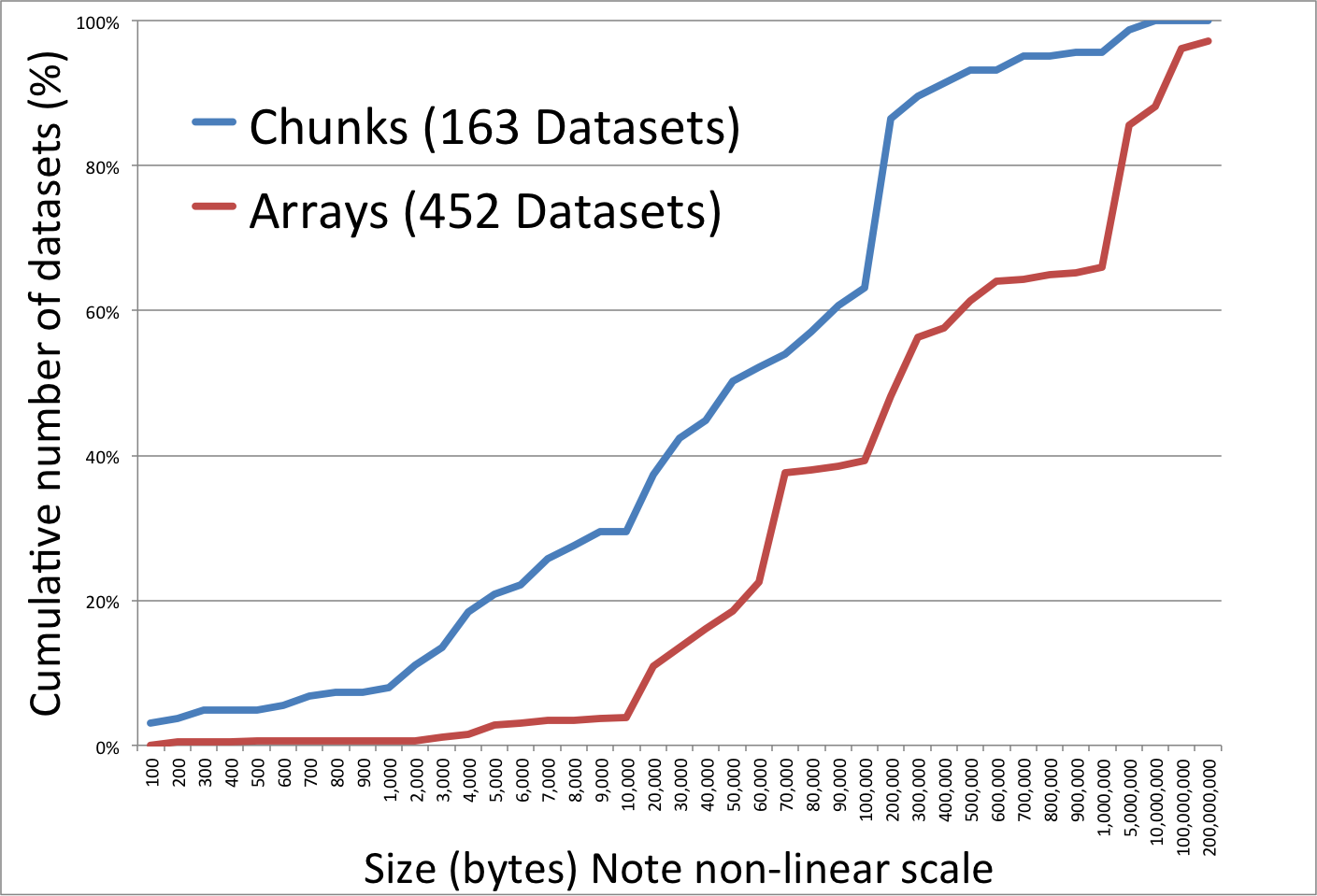 7
Metadata Levels & Interoperability
Collection
ECHO
Data.Gov
CSDGM &
Extensions
ISO 19115, 19115-2, 19139, 19115-1, 19115-3
DIF
CSW, WCS, WMS, WFS, SOS
Core Metadata
ncISO / ACDD
ISOInHDF
Discovery Only
Discovery Only
HDF-EOS
NUG / CF
Granules
8
Data Organization Spectrum
P1
P2
P3
P1
P2
P3
metadata
-- -- --- - ---
-- -- --- - ---
-- -- --- - ---
-- -- --- - ---
-- -- --- - ---
-- -- --- - ---
-- -- --- - ---
-- -- --- - ---
-- -- --- - ---
-- -- --- - ---
-- -- --- - ---
-- -- --- - ---
-- -- --- - ---
-- -- --- - ---
-- -- --- - ---
-- -- --- - ---
Time Series
Chunks
Maps
9
Go Big
Australian Data Cube
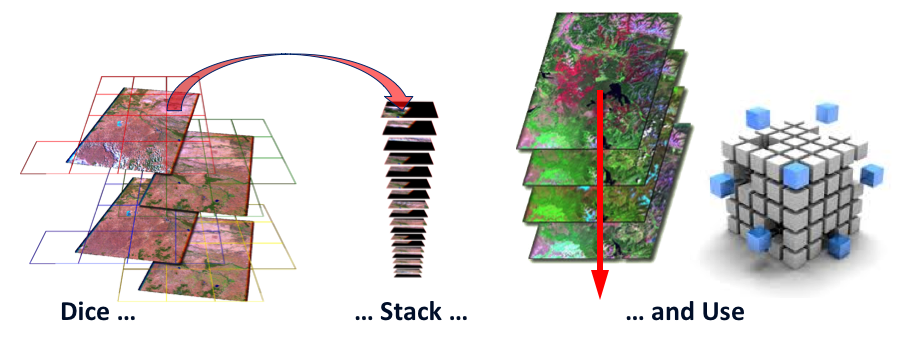 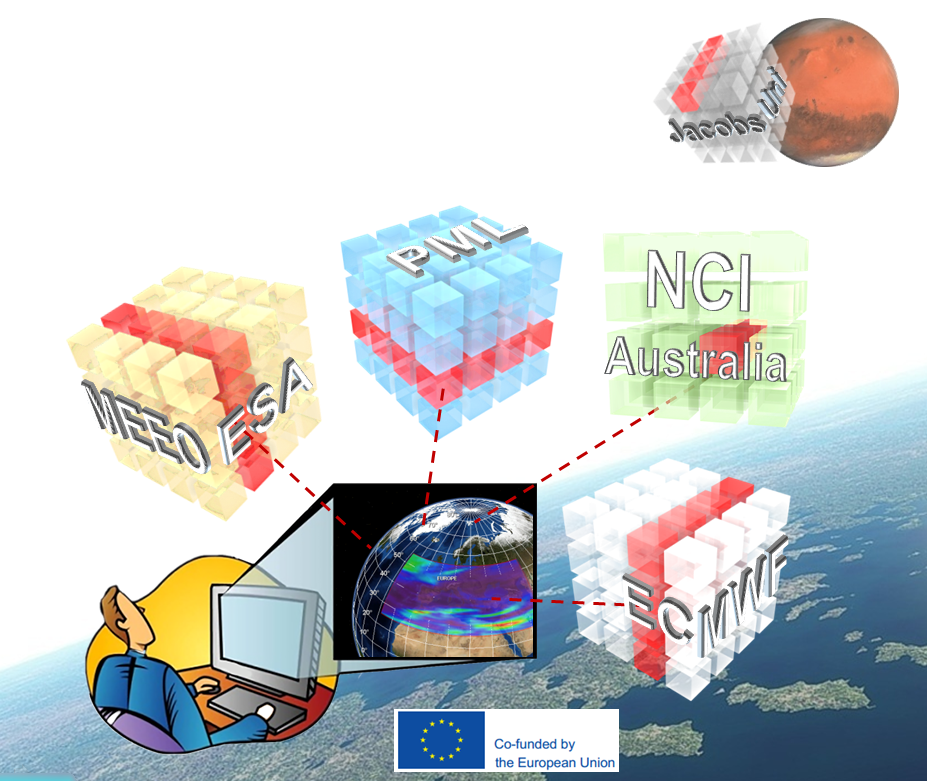 Raster Data Management System (Rasdaman)
10
Lots of objects
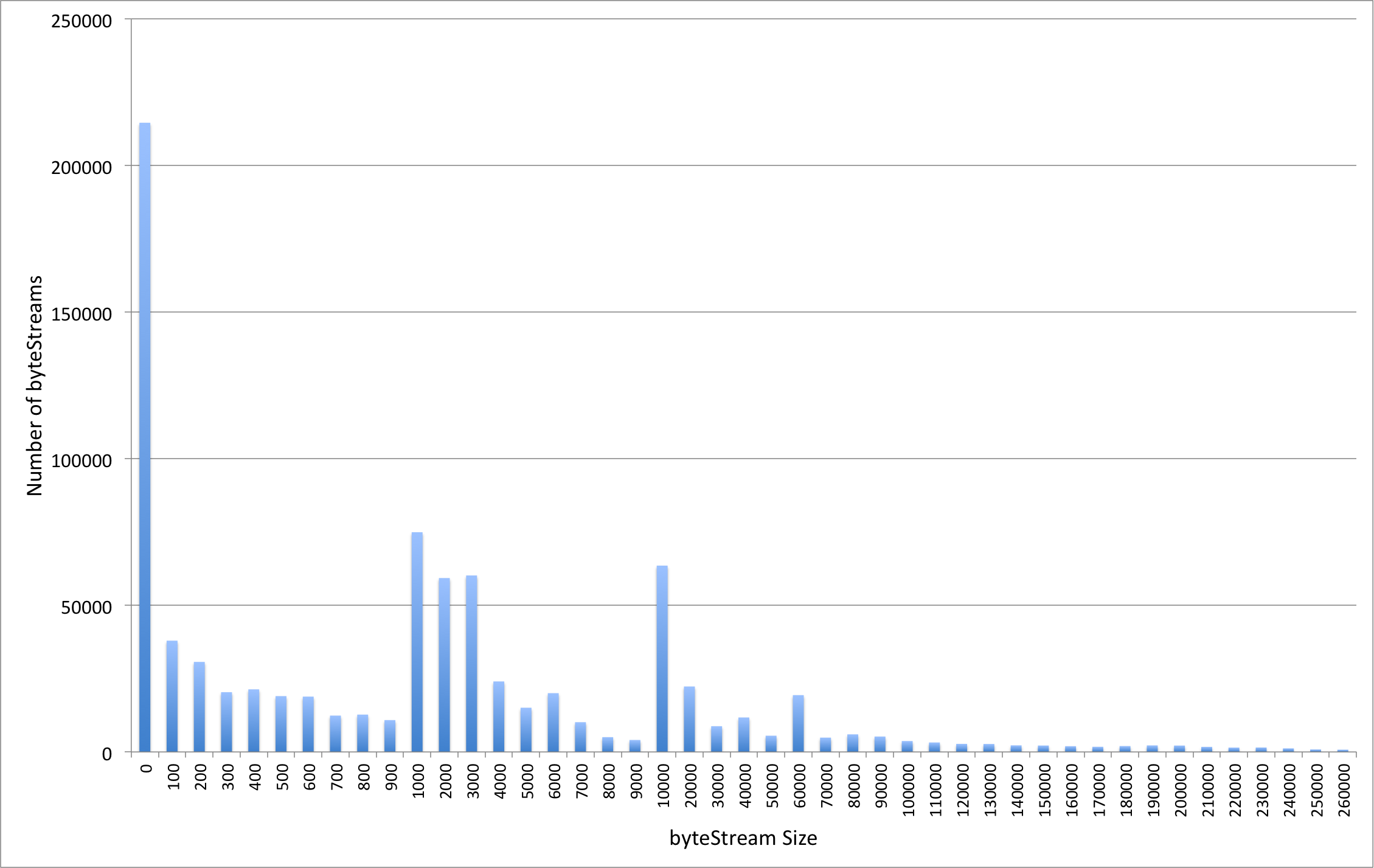 624 files
853995 objects
~1400/file
11
Evolving Backends - Persistent API’s
S
T
A
B
I
L
I
T
Y
Existing Analysis, Visualization Applications
New Cloud Applications
metadata
HDF5 Library (C, Fortran, Java, Python)
time
Virtual Object Layer
lat
Local Files
Chunked
Cloud
lon
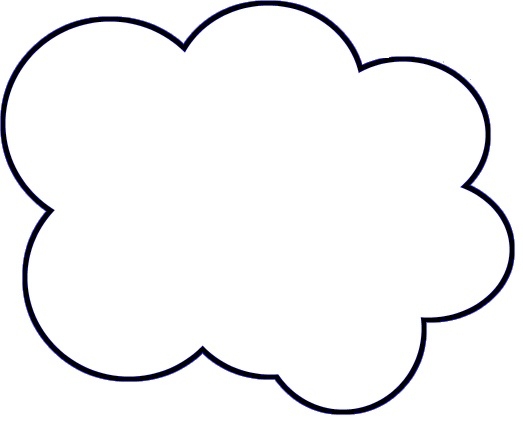 metadata
-- -- --- - ---
-- -- --- - ---
-- -- --- - ---
-- -- --- - ---
-- -- --- - ---
-- -- --- - ---
-- -- --- - ---
-- -- --- - ---
-- -- --- - ---
-- -- --- - ---
-- -- --- - ---
-- -- --- - ---
-- -- --- - ---
-- -- --- - ---
-- -- --- - ---
-- -- --- - ---
Data Migration / Evolution
12
HDF API is already ubiquitous
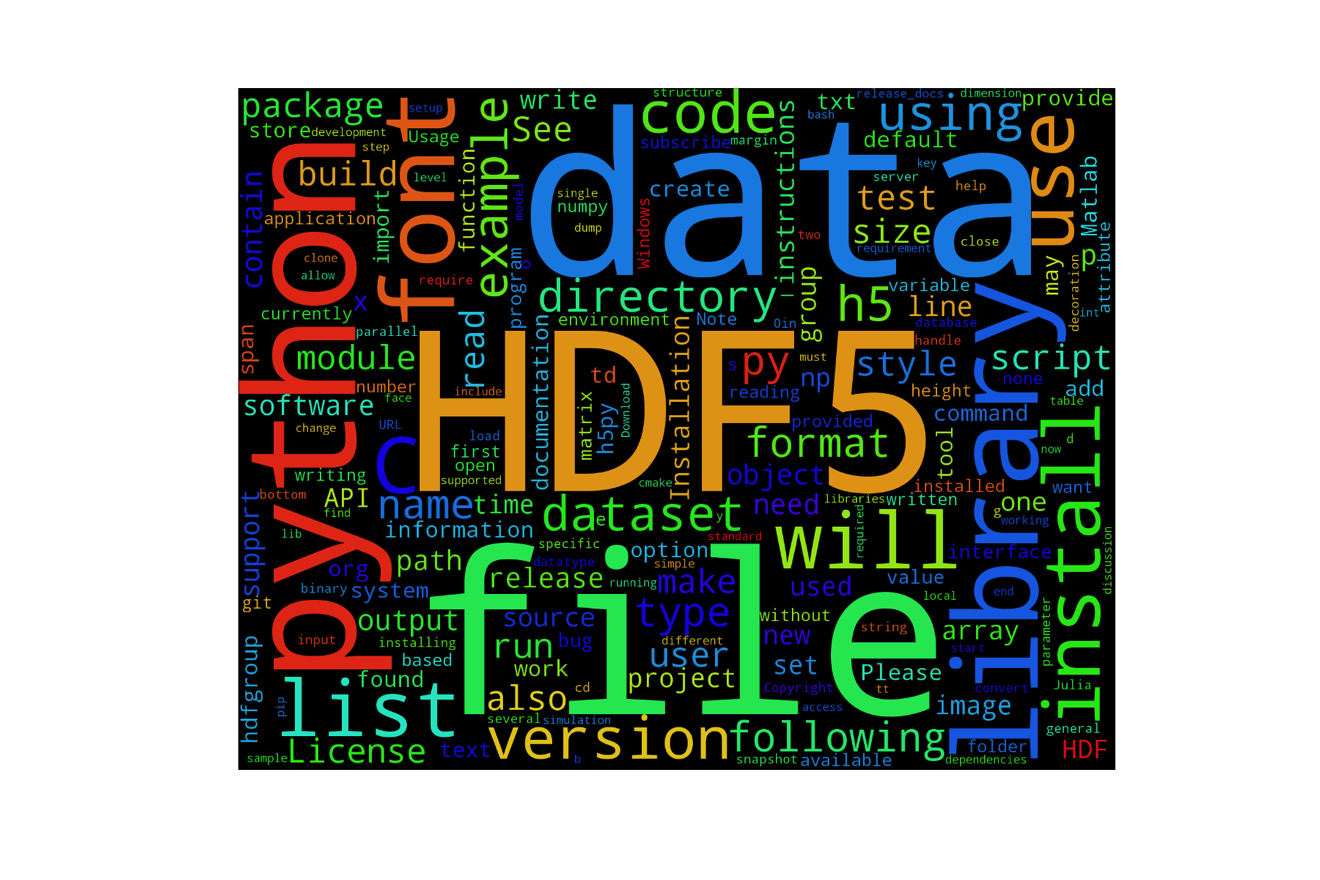 Thousands of C, C++ and Fortran Applications in all disciplines

Over 450 github projects using HDF

Over 100 pypy modules using h5py
13
Acknowledgements
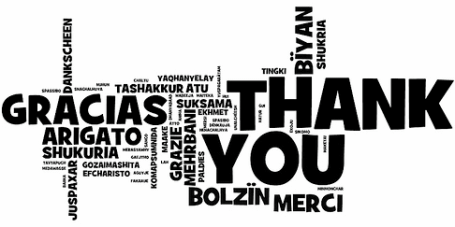 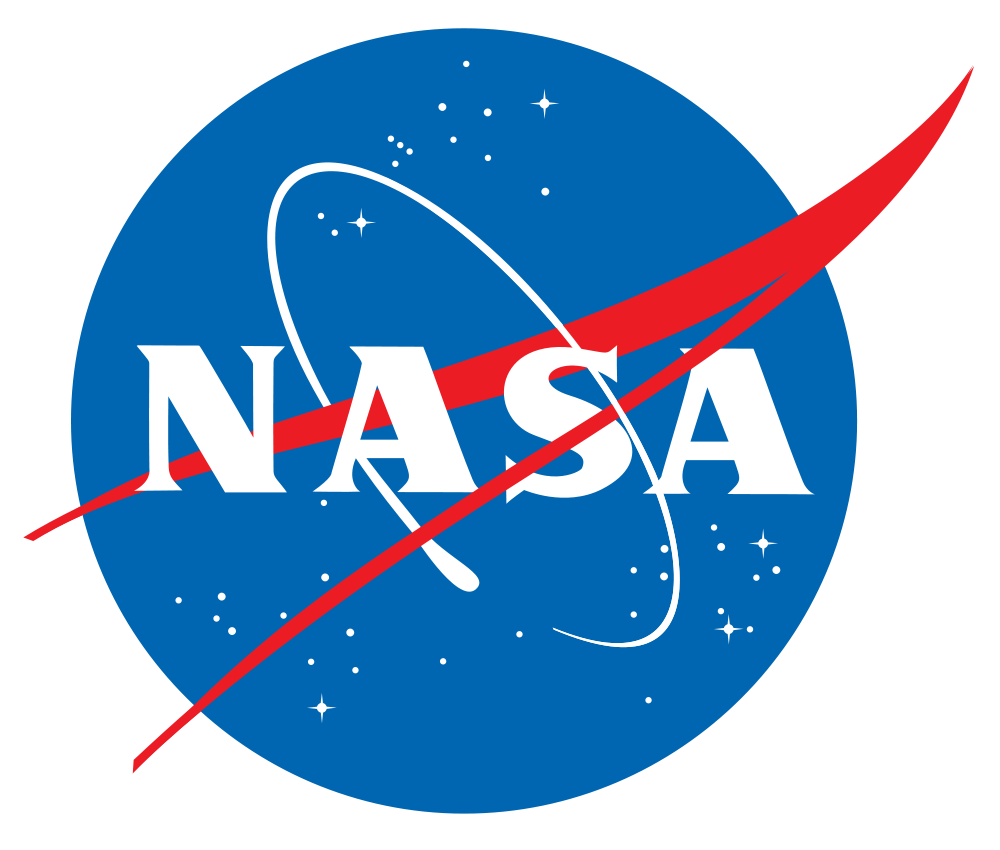 This work was partially supported by NASA Advanced Information System Technology.  

Any opinions, findings, conclusions, or recommendations expressed in this material are those of the author and do not necessarily reflect the views of NASA or The HDF Group.
14